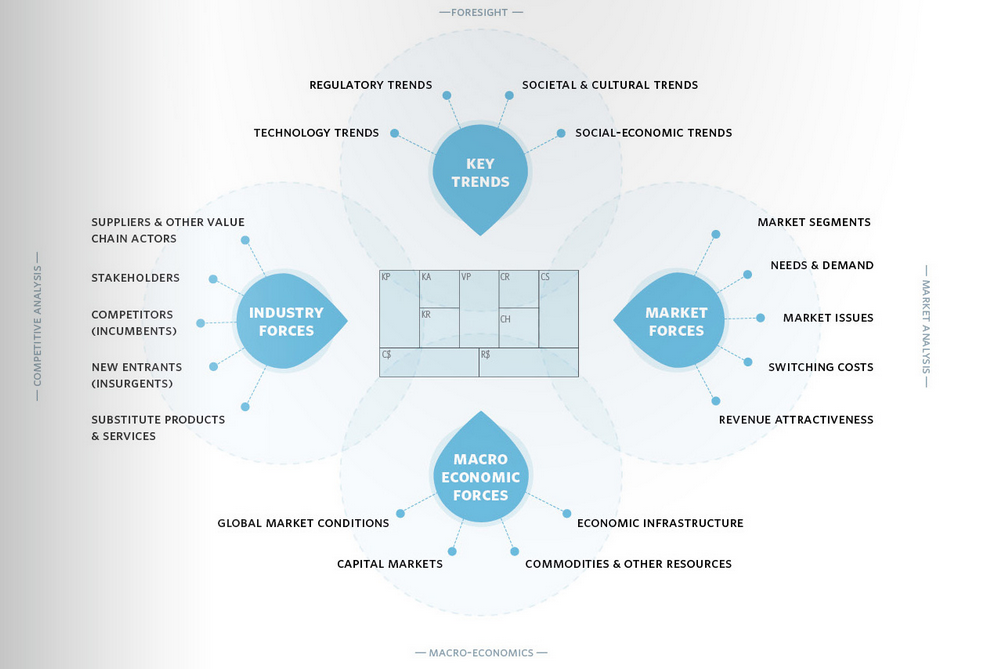 Source: Osterwalder, Business Model Generation, p201